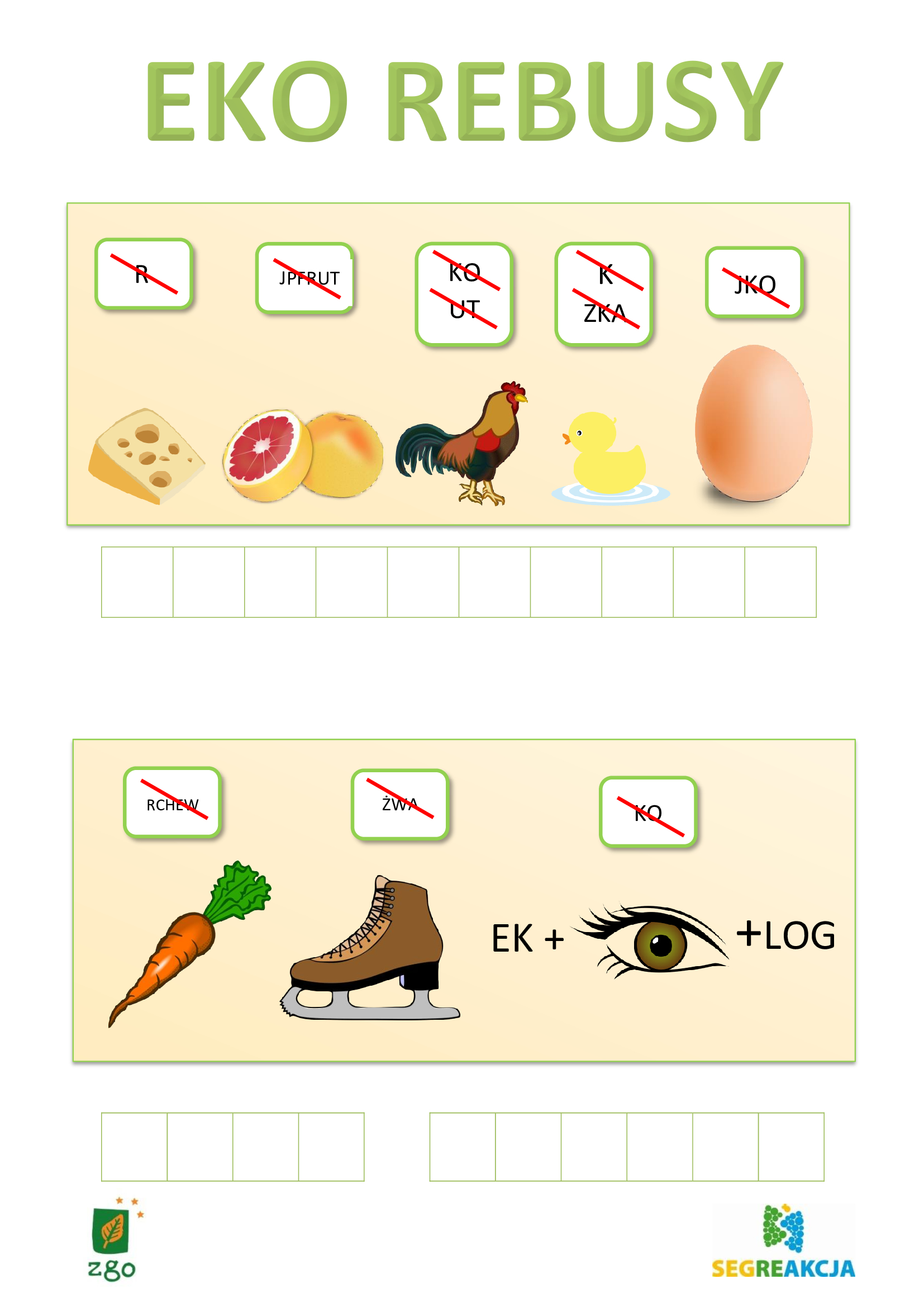 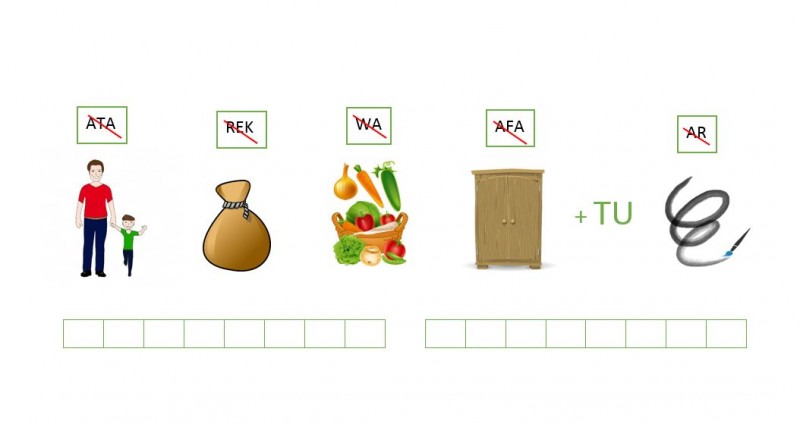 REBUSY
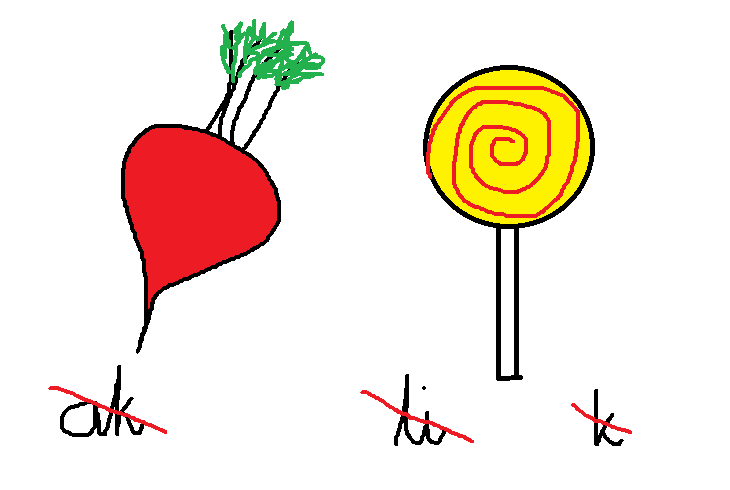 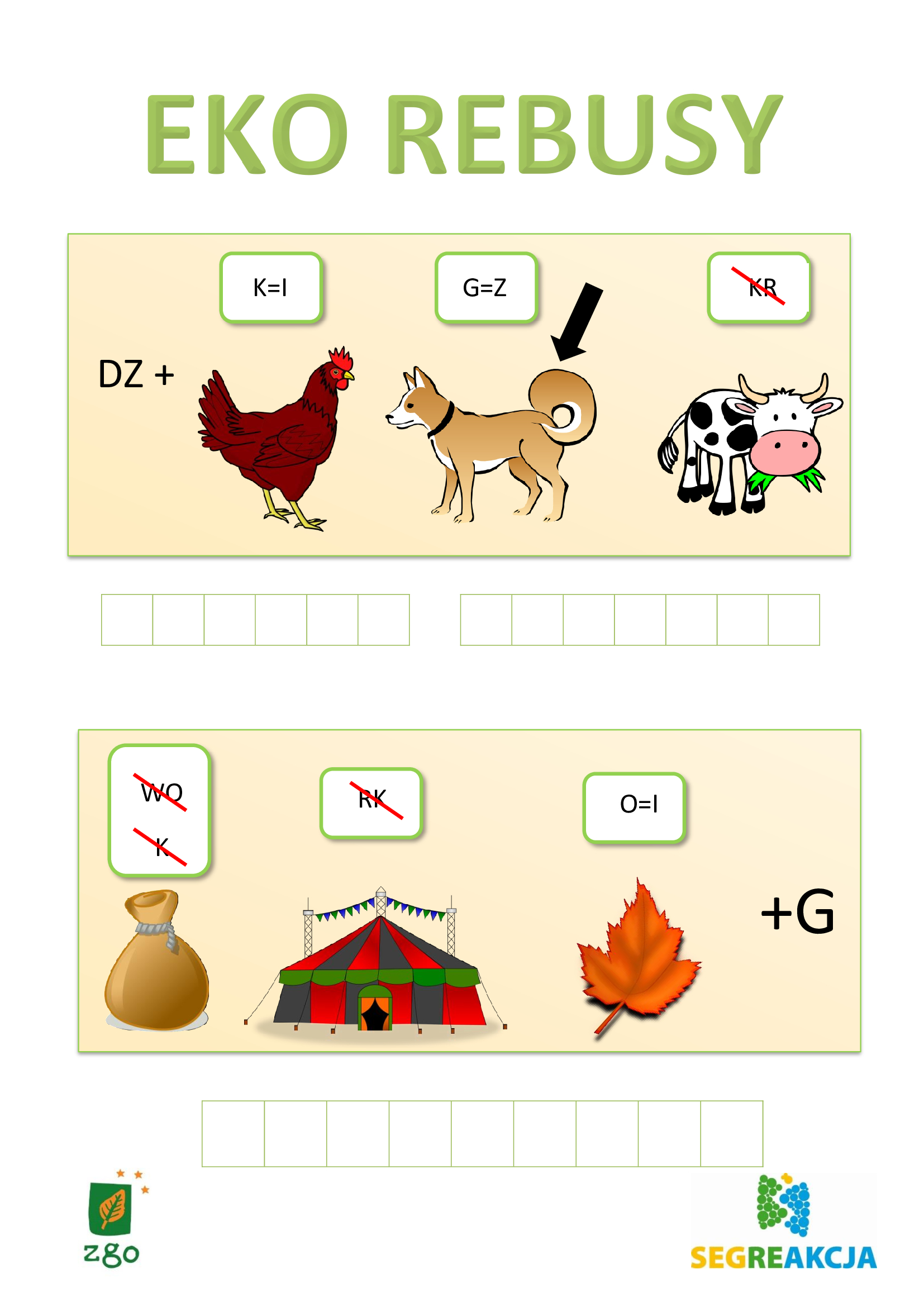 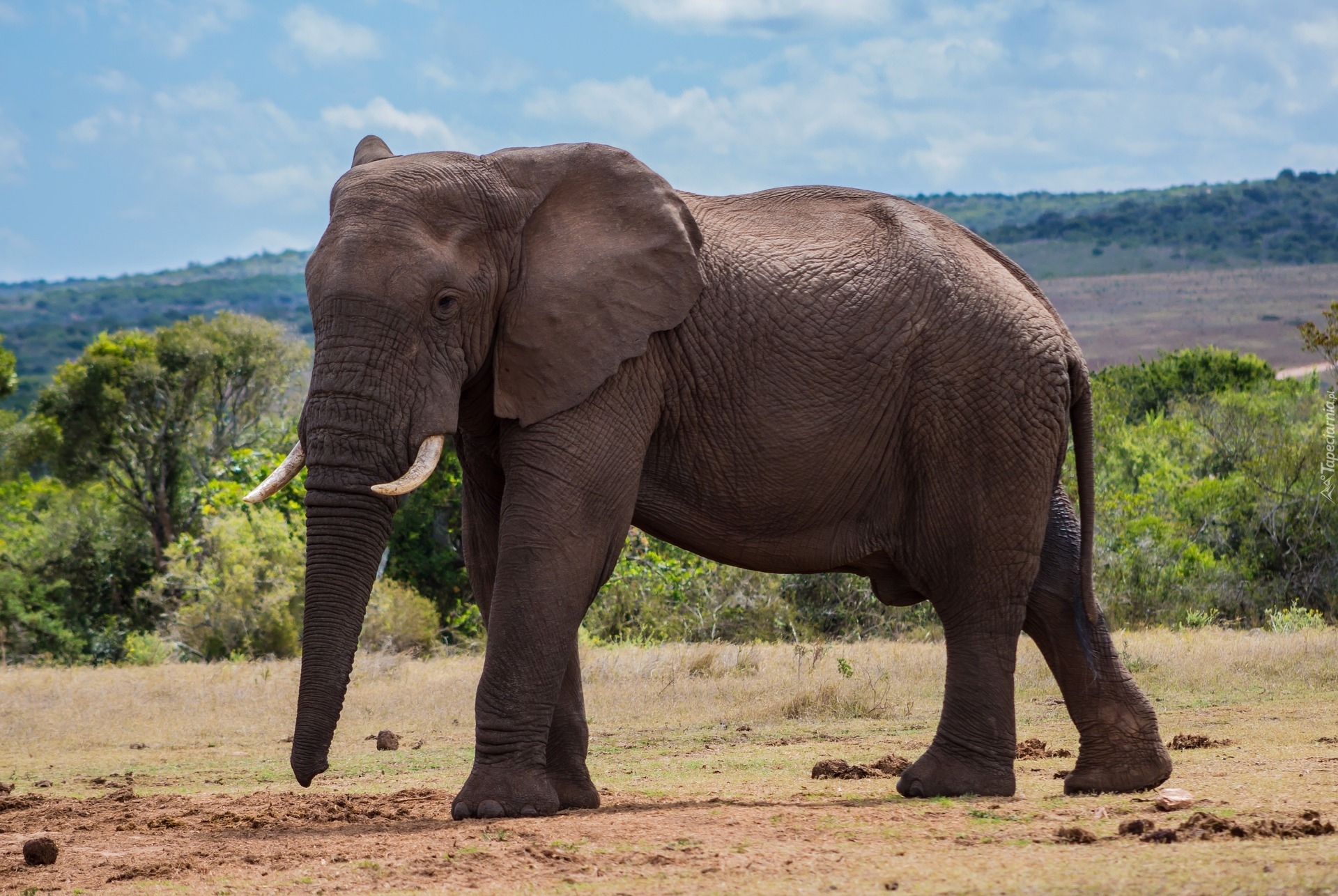 CE
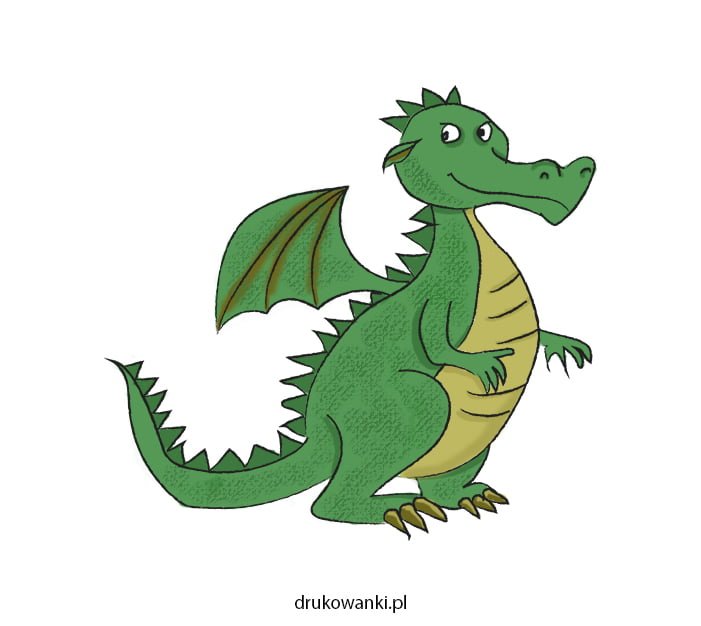 K = G
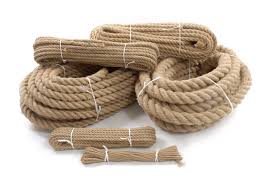 SPA
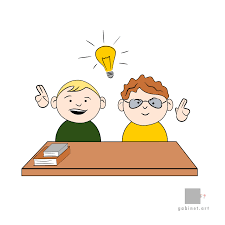 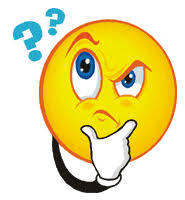 ZAGADKI EKOLOGICZNE
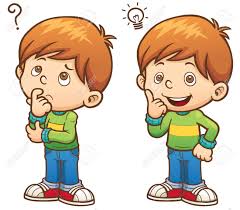 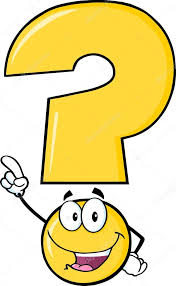 Nikt z nas nie zaprzeczy,
 że w nim dużo rzeczy: 
obierki, odpadki, 
gruz i zwiędłe kwiatki.
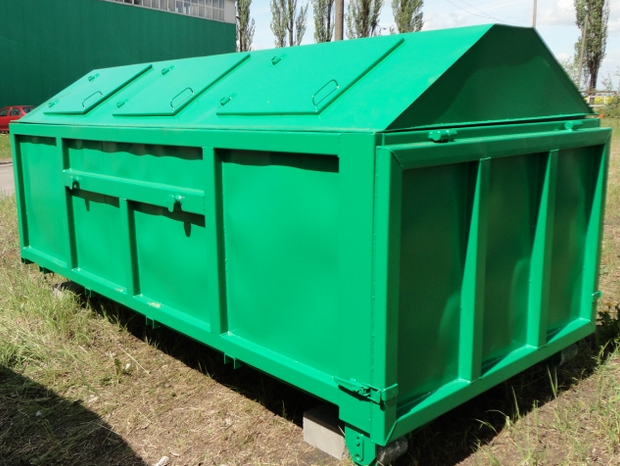 ŚMIETNIK
Stoją głodne i czekają 
na ulicy i na skwerku: 
na patyczki od lizaków 
i papierki od cukierków.
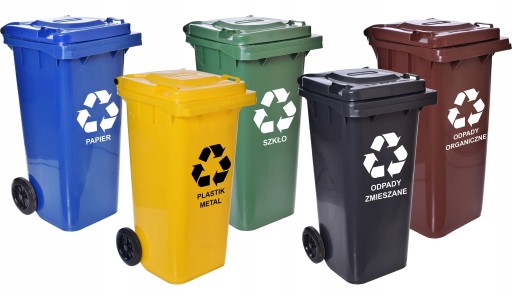 KOSZE NA ŚMIECI
Kiedy samochody
 z miejsca nagle ruszą
 z rury wydechowej 
wydostać się muszą.
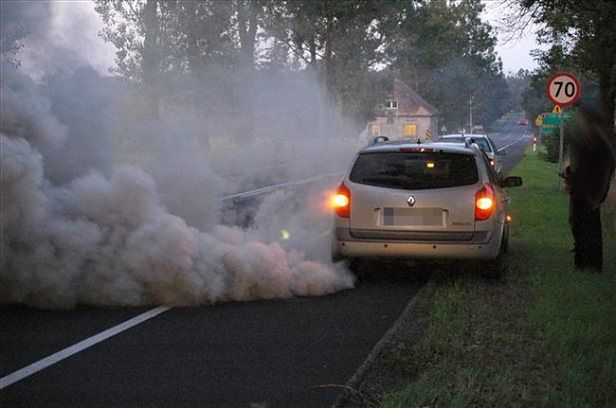 SPALINY
Zieloną nosi koronę, 
przed skwarem daje ochronę.
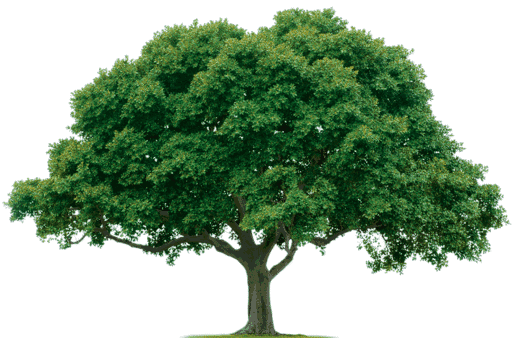 DRZEWO
Jest wszędzie wokół nas, 
możemy to poczuć, 
ale tego nie widzimy?
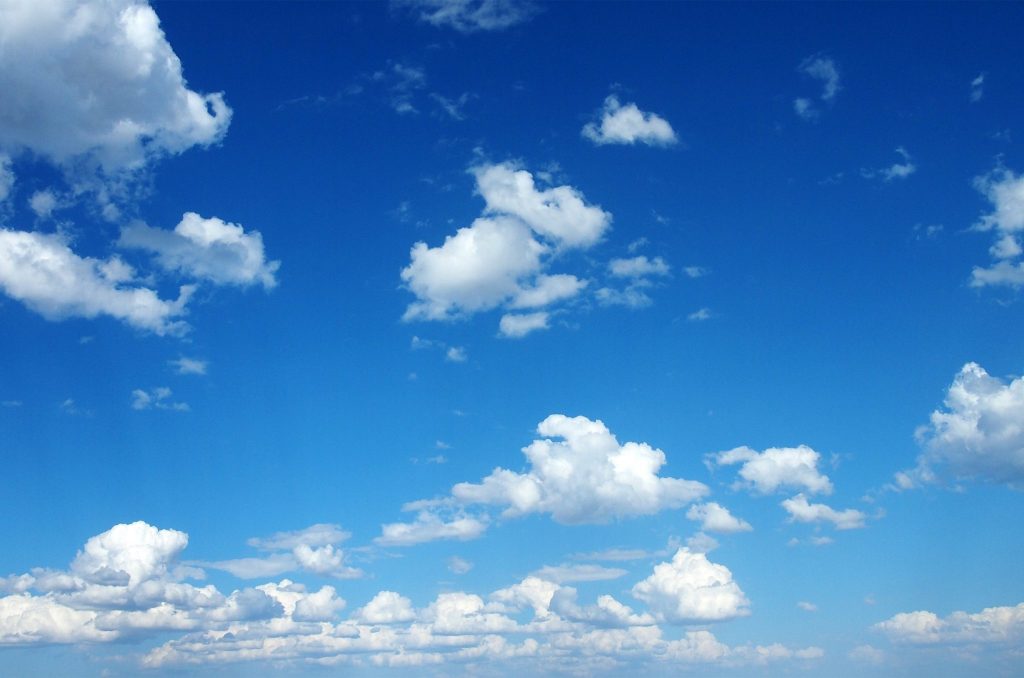 POWIETRZE
Służy do picia, 
służy do mycia, 
bez niej na ziemi 
nie byłoby życia.
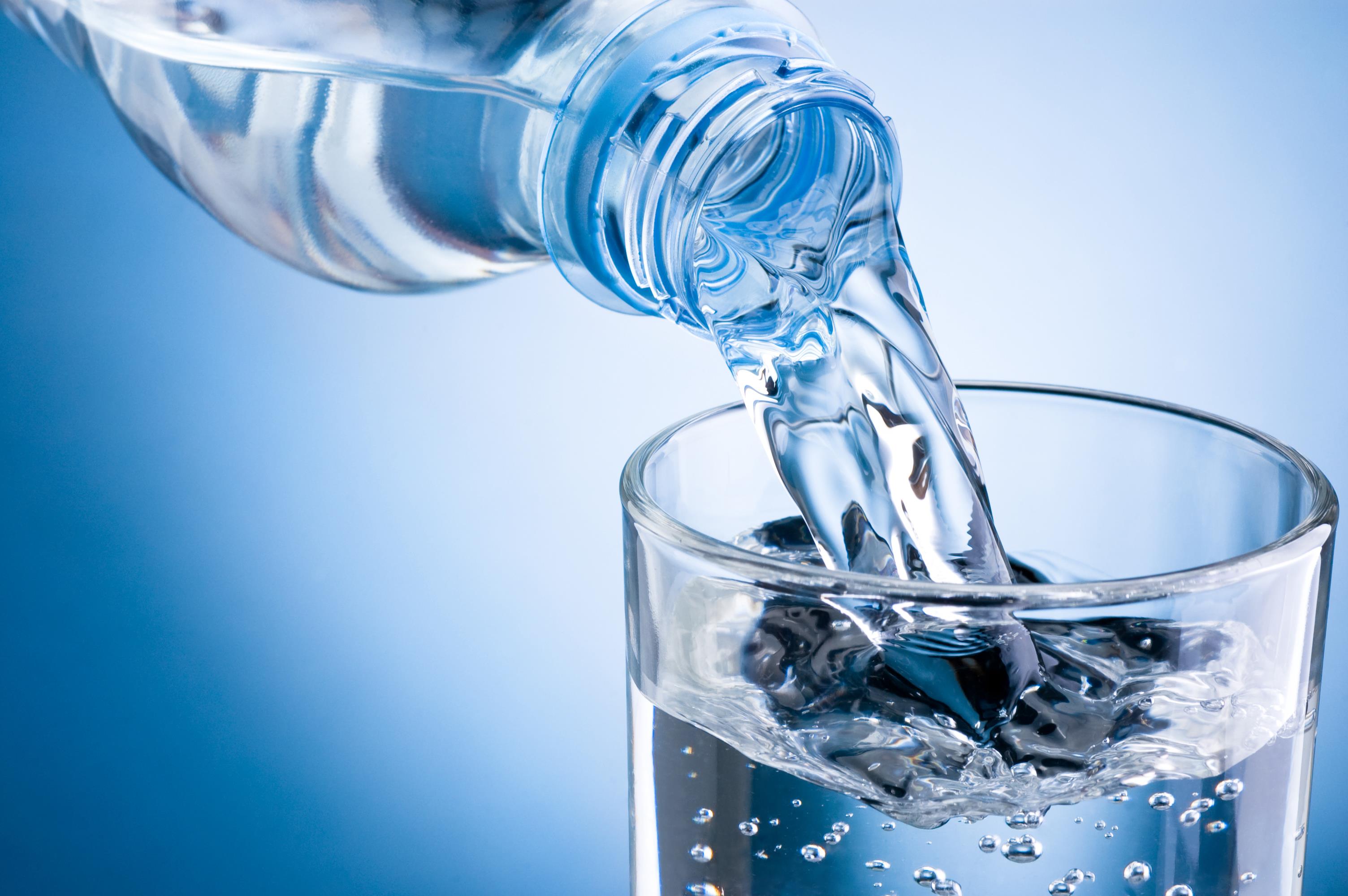 WODA
Co to za okrągła planeta, 
na której bez wody, tlenu i słońca 
nie byłoby życia.
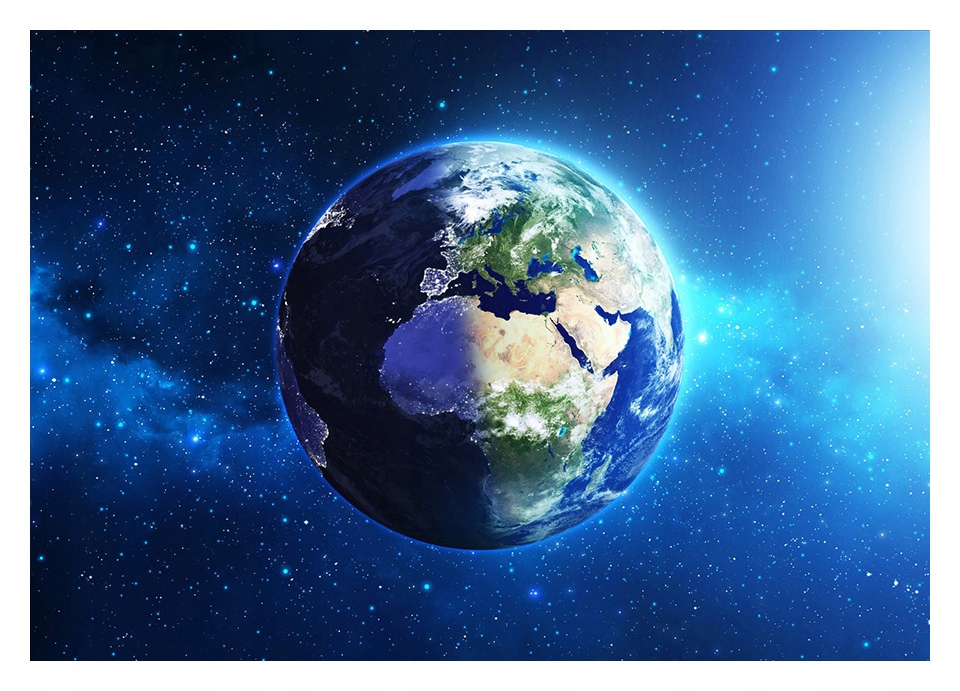 ZIEMIA
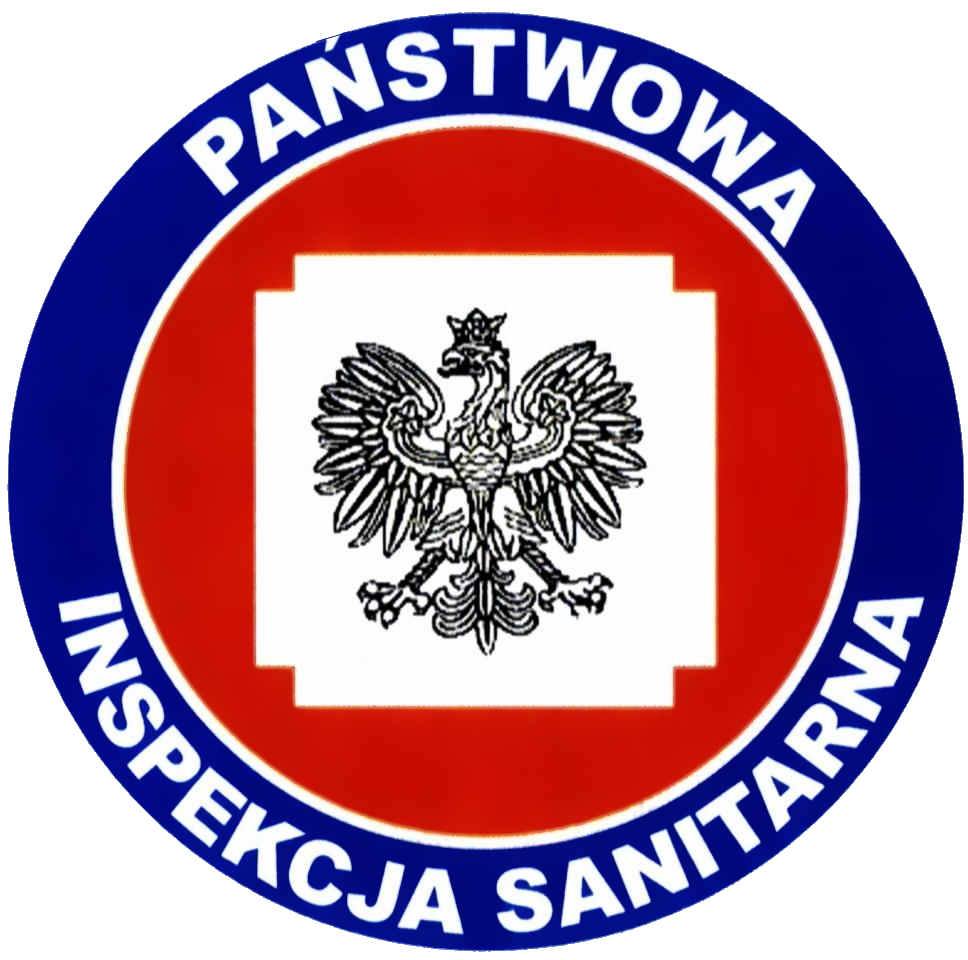 Powiatowa Stacja
Sanitarno-Epidemiologiczna
w Nowym Targu
Źródło: internet